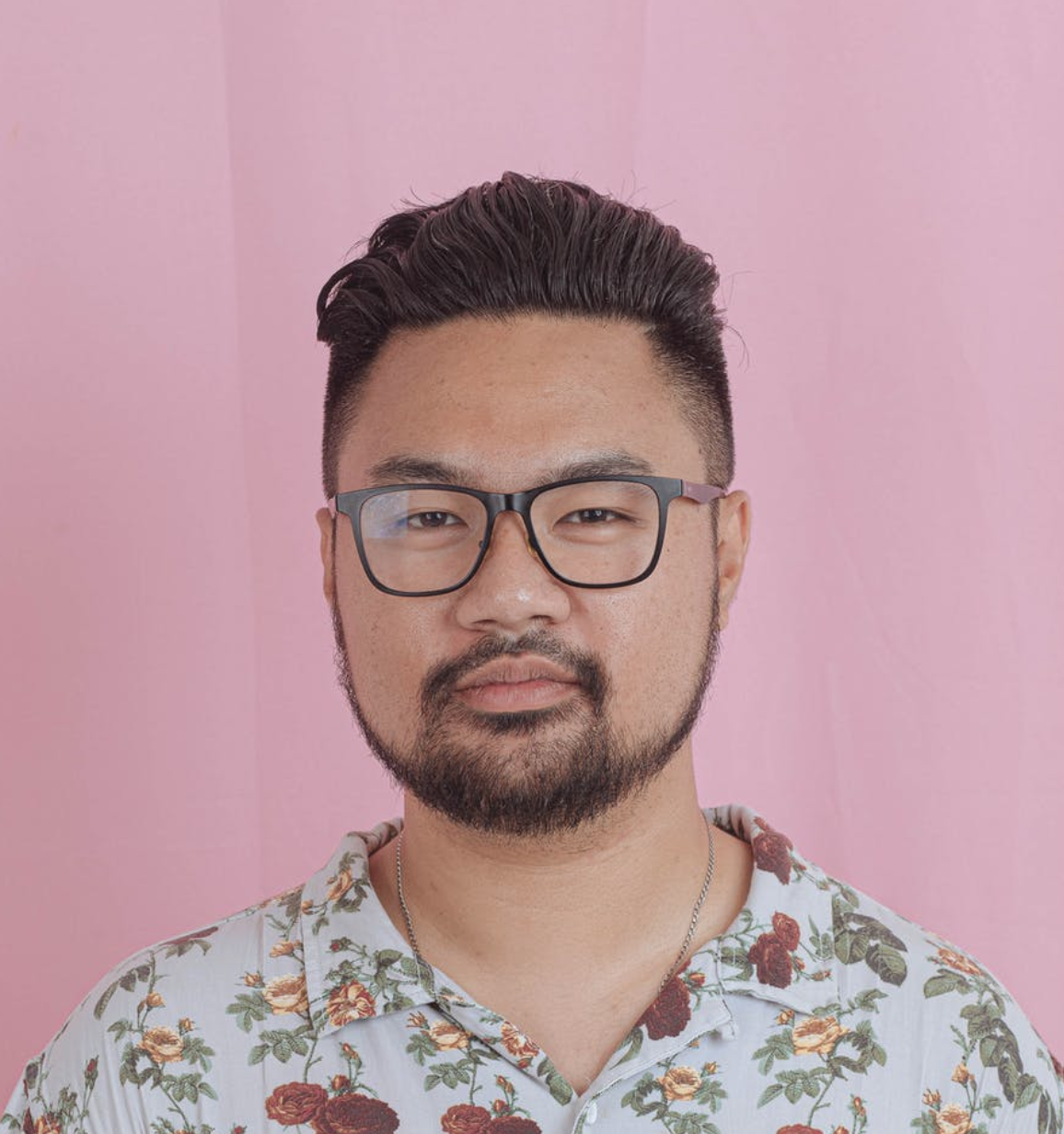 Pierre Mac Burger
Employé Expérimenté en Restauration Rapide - Excellentes Compétences en Service Client
A propos de moi
Employé dynamique et orienté service client avec plus de 5 ans d'expérience dans l'industrie de la restauration rapide. Excellentes compétences en gestion de la pression et en multitâche. Passionné par la création d'une expérience client mémorable, tout en maintenant des standards élevés de propreté et d'efficacité.
Contact
+336 01 02 03 04
votre.nom.prenom@gnail.com
Marseille, France
linkedin.com/votre-profil
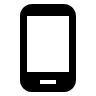 Expériences Professionnelles
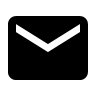 Employé Polyvalent, McDonald's, Paris, France, 2017 – Présent

Prise de commandes et service rapide et efficace.
Maintien des normes d'hygiène et de propreté dans l'espace de service et de cuisine.
Gestion des stocks et réapprovisionnement des produits.

Employé de Restauration, Quick, Paris, France, 2015-2017

Service rapide et courtois aux clients.
Préparation des repas selon les normes de l'entreprise.
Nettoyage et entretien de l'espace de service.
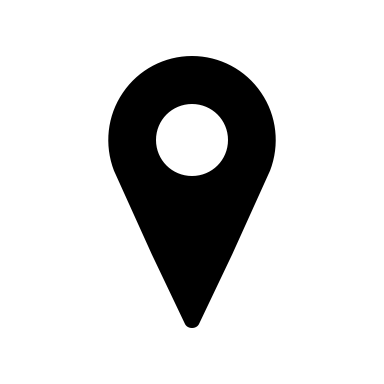 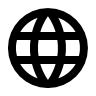 Formation & Certifications
Baccalauréat Général, Lycée Montaigne, Paris, 2012-2015.
Langues
Compétences métier
Français (langue maternelle)
Anglais (B2 - Cadre européen commun de référence pour les langues)
Service rapide et efficace.
Gestion du stress et du multitâche.
Connaissance des normes d'hygiène et de sécurité alimentaire.
Aptitudes à la préparation des repas.
Hobbies
Qualités
Cuisine et expérimentation de nouvelles recettes.
Pratique de la course à pied pour maintenir une bonne condition physique.
Lecture de romans de science-fiction.
Excellentes compétences en communication et en service à la clientèle.
Capacité à travailler efficacement dans un environnement au rythme rapide.
Attitude positive et énergique.
Souci du détail et respect des normes de l'entreprise.
Cher(e) Candidat(e)

Merci d'avoir téléchargé ce modèle sur notre site. Nous espérons qu'il vous aidera à mettre en valeur votre CV.

---------------------------------------------------------------------------------------

Besoin de conseils pour rédiger votre CV ou vous préparer pour l’entretien d’embauche ? Consultez nos articles :

- Le titre du CV : guide pratique + 30 exemples
- Comment mettre en valeur son expérience professionnelle ?
- Rédiger une accroche de CV percutante + 9 exemples
- Les 7 points clés d'un CV réussi
- Personnalisez votre CV avec des icônes gratuites
- Bien préparer son entretien 

Nous proposons également plusieurs centaines d'exemples de lettres de motivation classées par métier et des modèles pour les mettre en forme.

- 1200 exemples de lettres de motivation 
- Les modèles de courrier
- Tous nos conseils pour rédiger une lettre efficace 


Nous vous souhaitons bonne chance dans vos recherches et vos entretiens  


Enfin, rappelez-vous qu'une bonne candidature est une candidature personnalisée ! Prenez donc le temps de la rédiger avec soin car elle décrit votre parcours professionnel et votre personnalité. 








----------------
Copyright : Les contenus diffusés sur notre site (modèles de CV, modèles de lettre, articles ...) sont la propriété de creeruncv.com. Leur utilisation est limitée à un usage strictement personnel. Il est interdit de les diffuser ou redistribuer sans notre accord. Contenus déposés dans 180 pays devant huissier. Reproduction strictement interdite, même partielle. Limité à un usage strictement personnel. Disclaimer : Les modèles disponibles sur notre site fournis "en l'état" et sans garantie.

Créeruncv.com est un site gratuit.